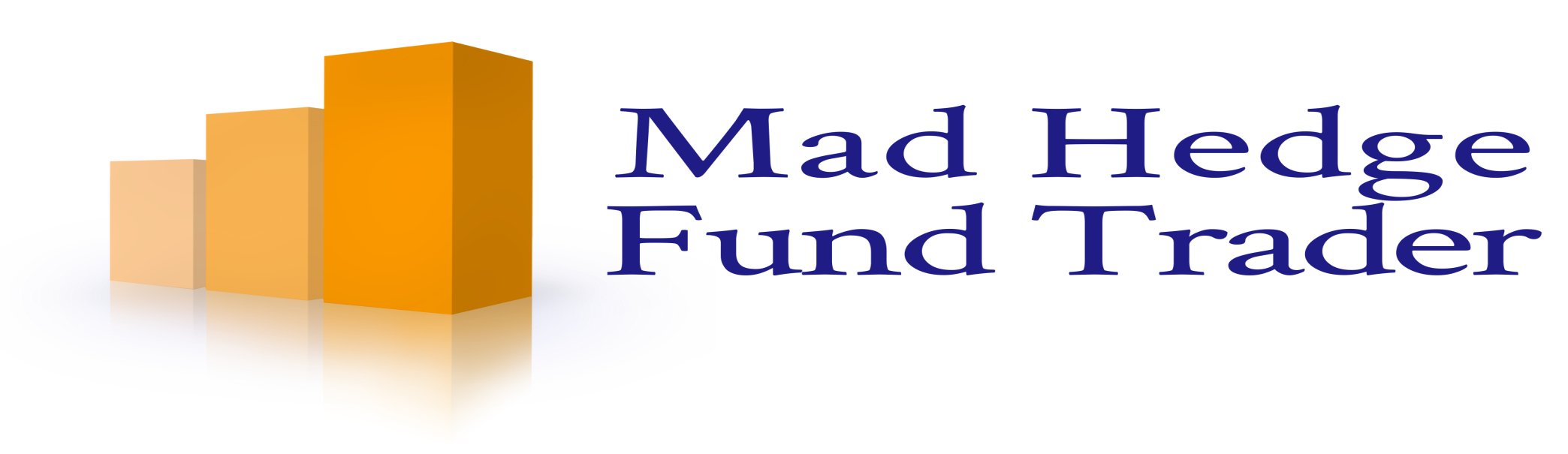 Mad Day Trader
Bill Davis
Webinar – July 8, 2020
Monthly Charts
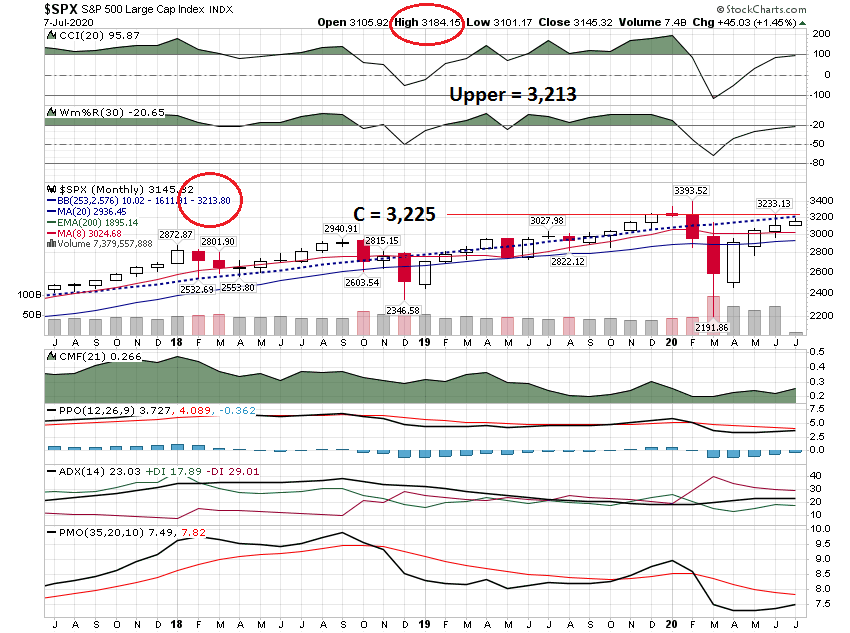 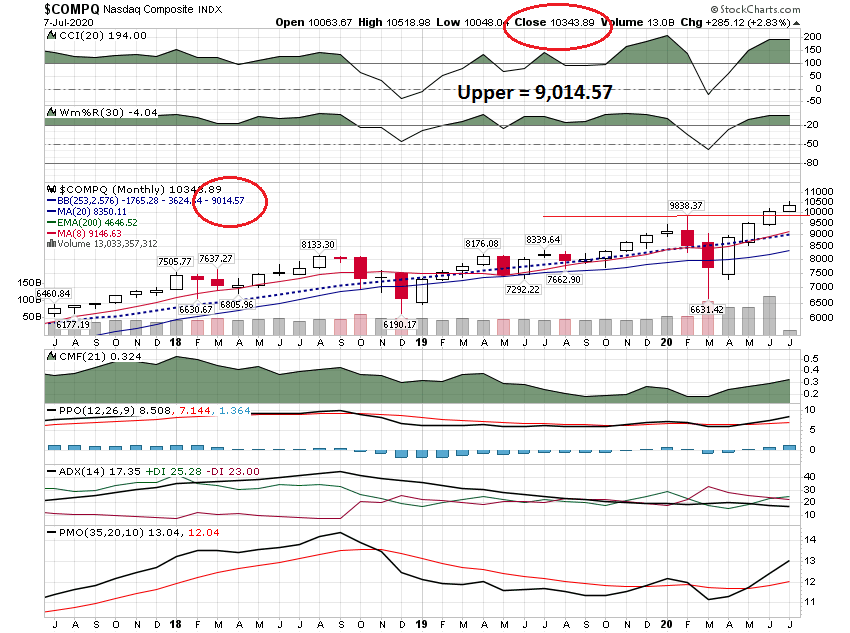 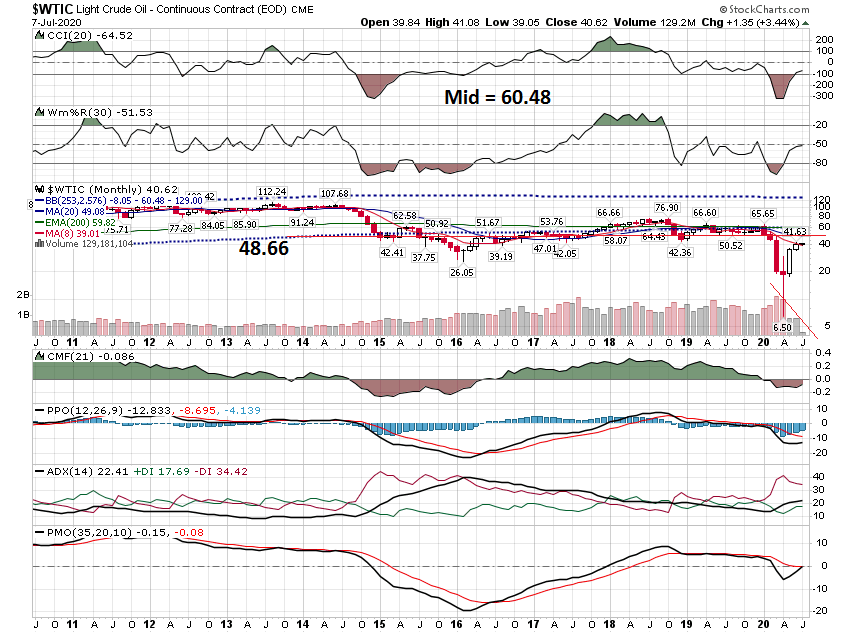 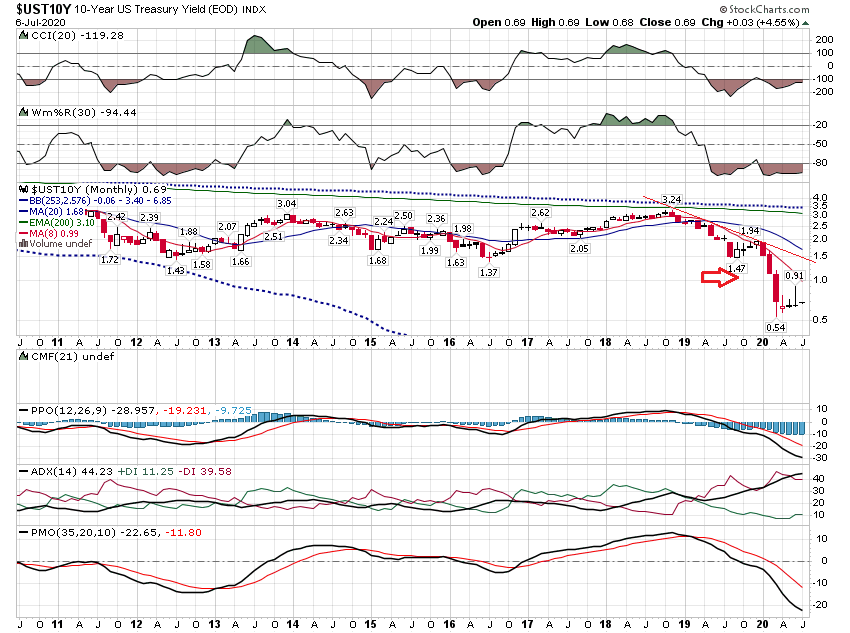 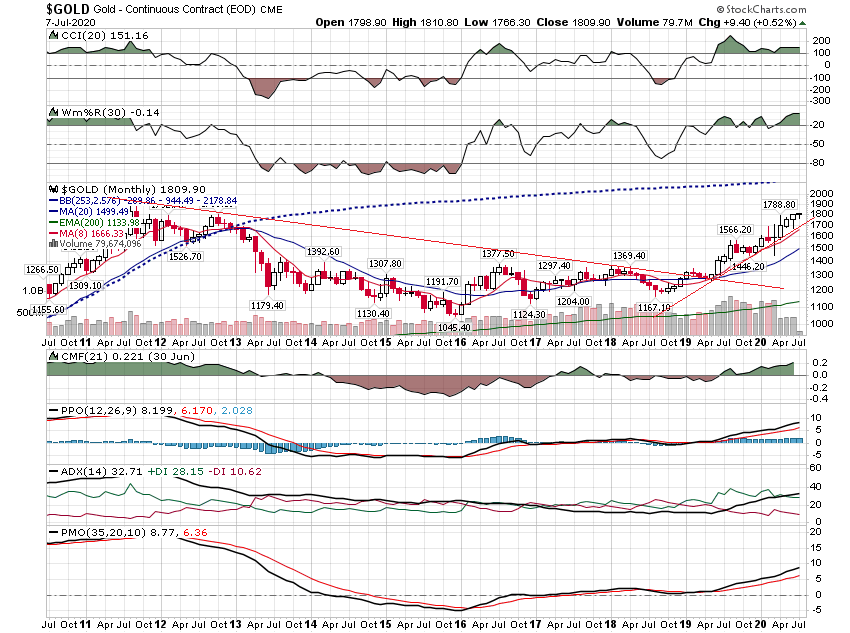 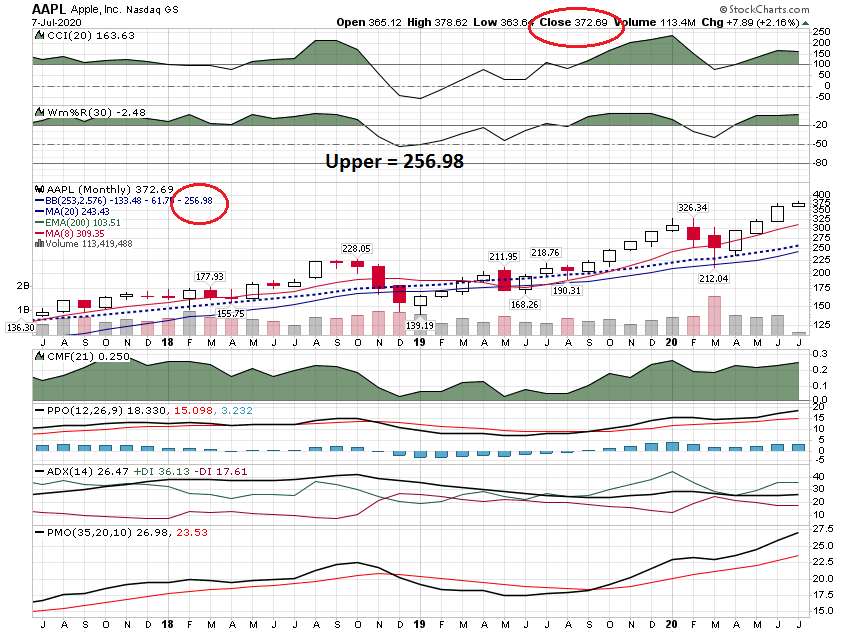 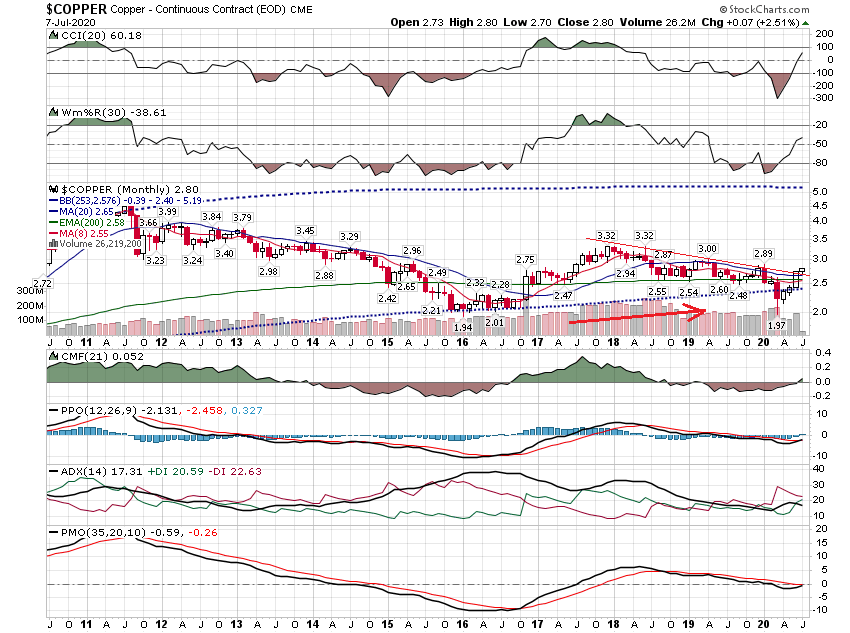 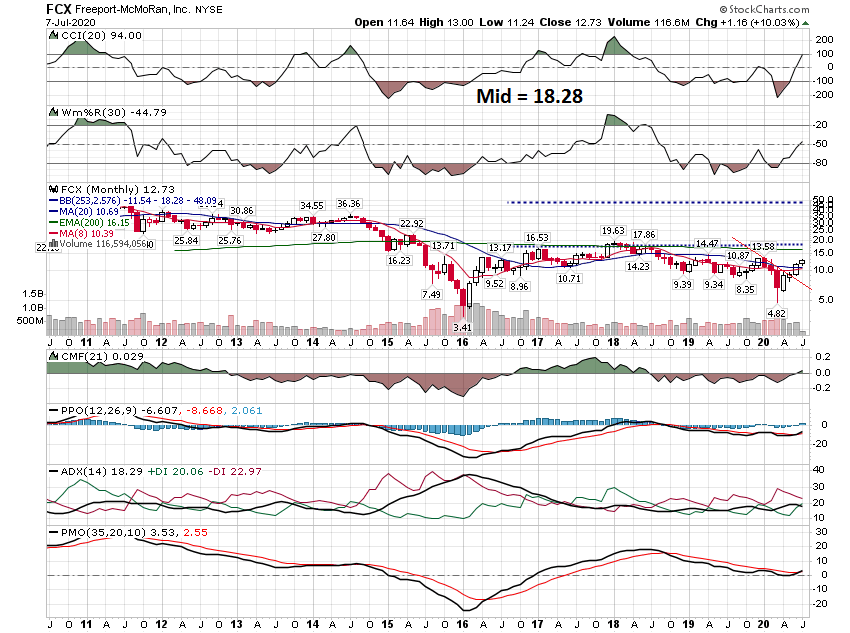 Daily Charts
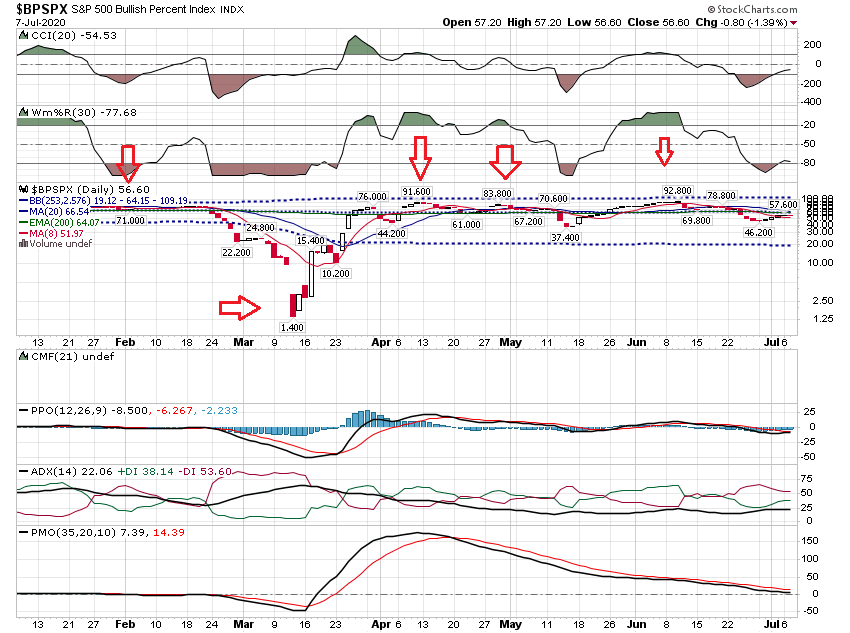 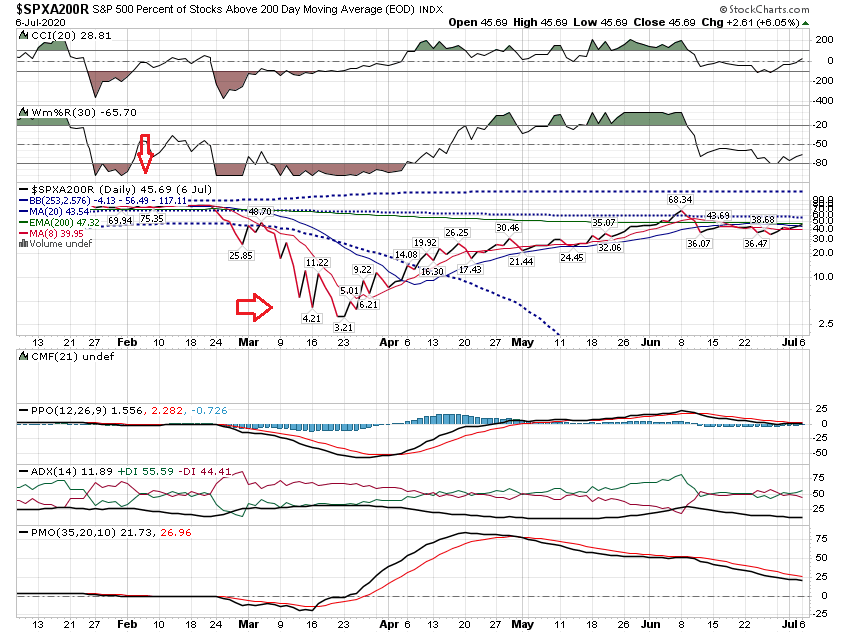 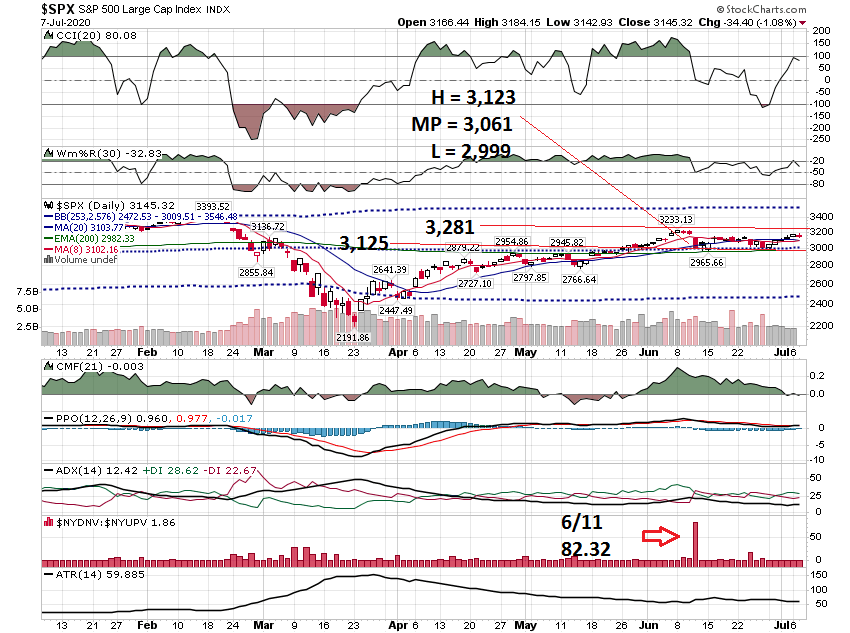 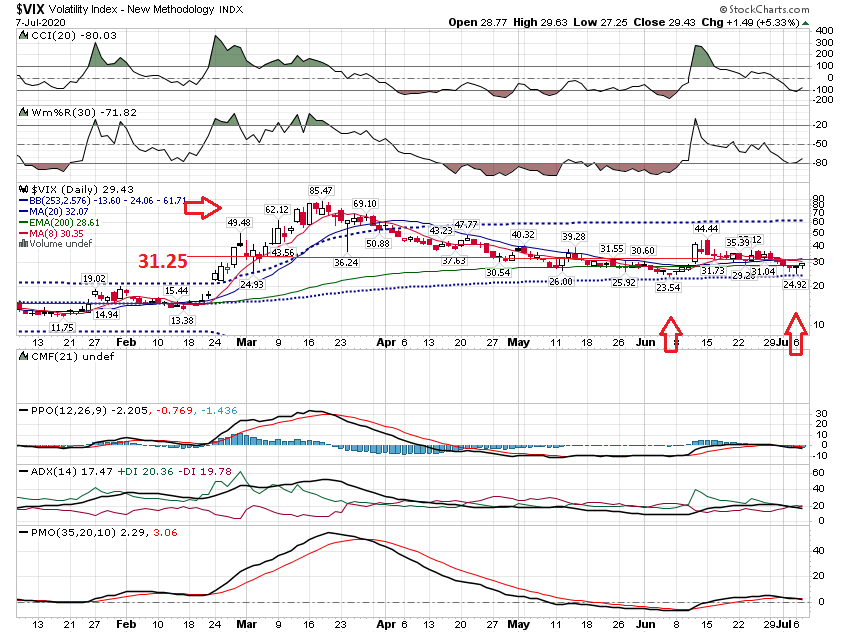 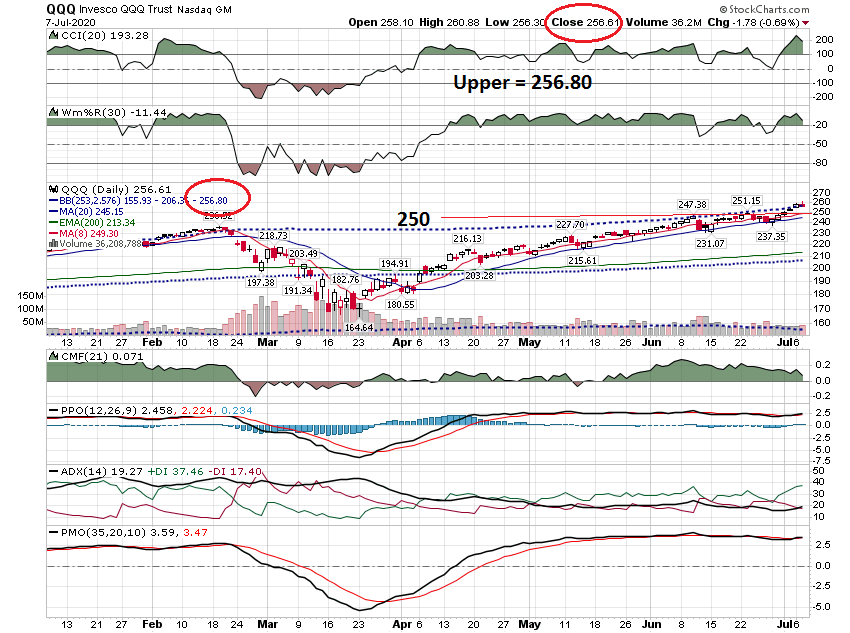 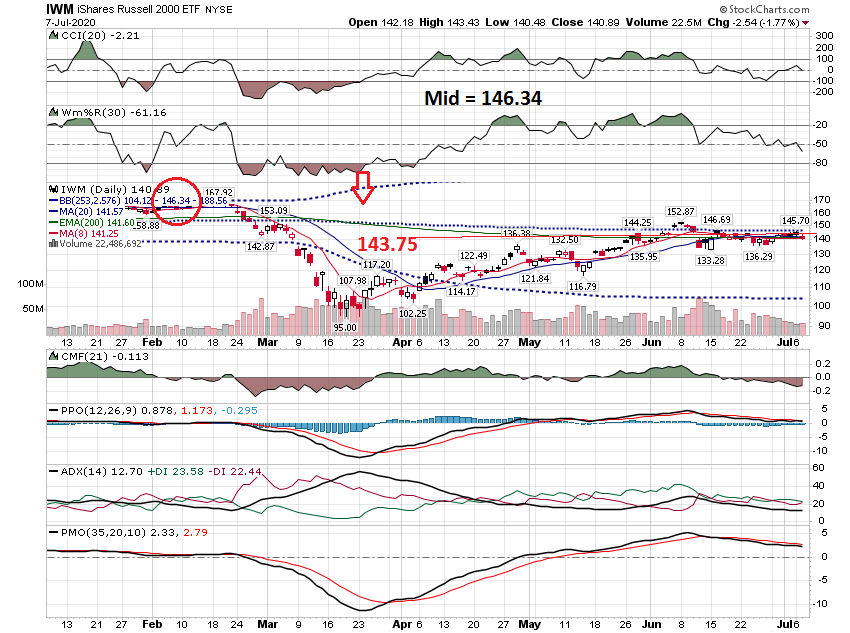 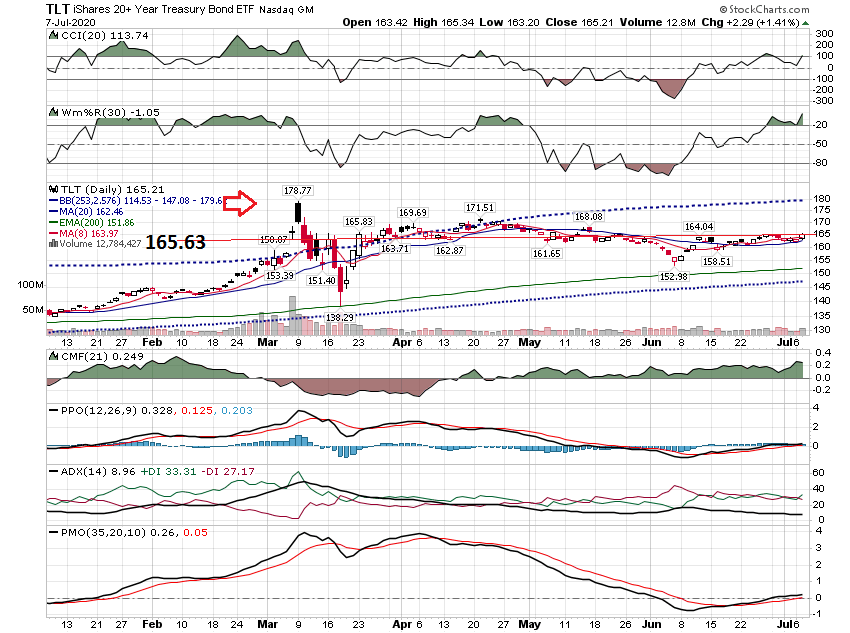 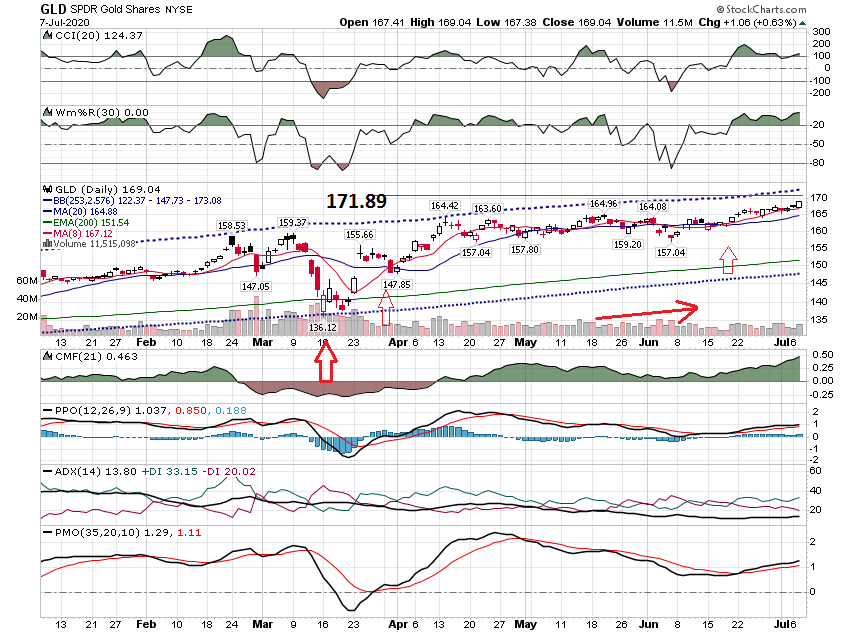 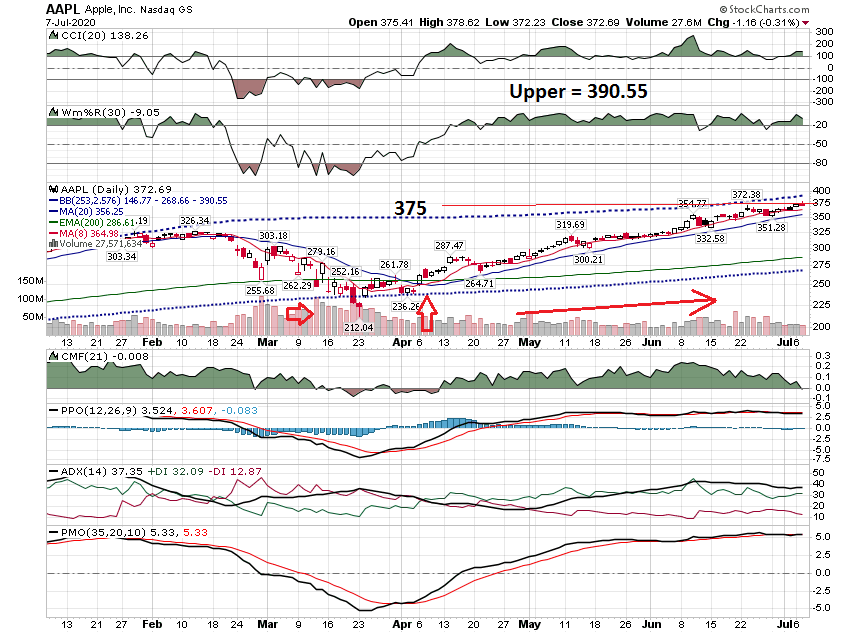 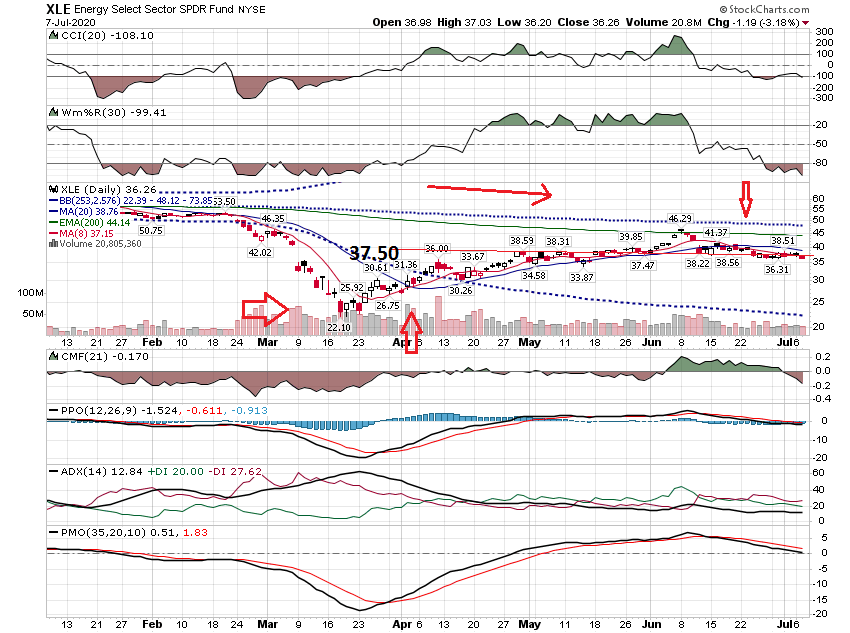 60 Minute Chart
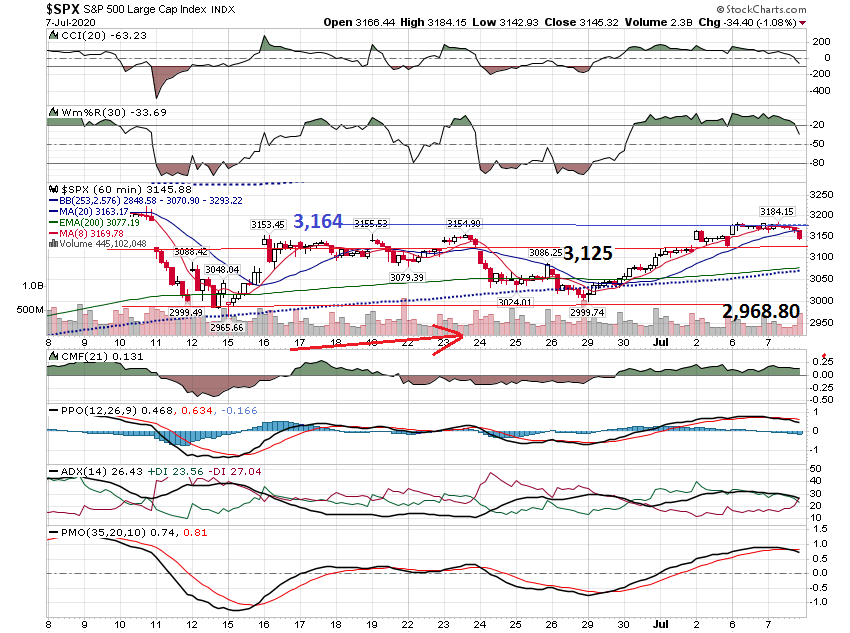 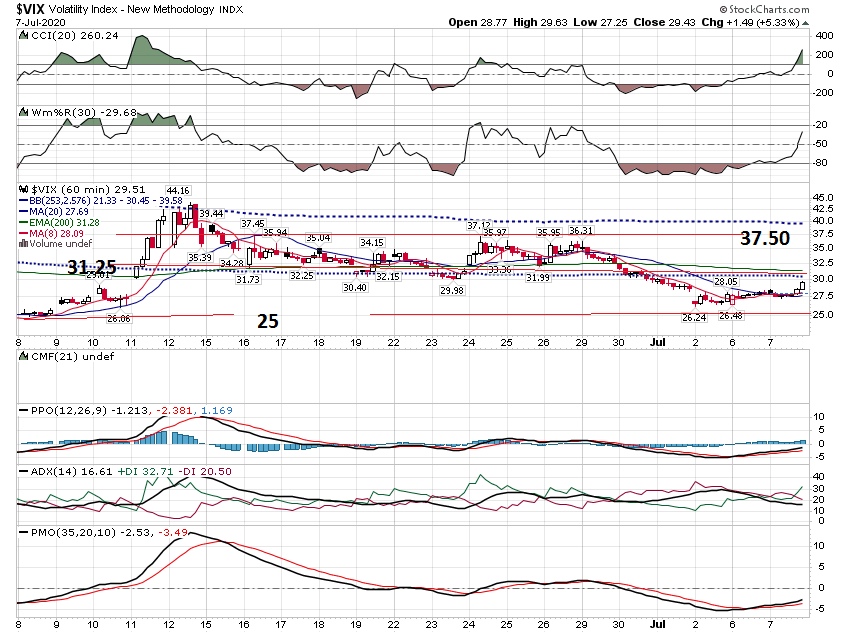 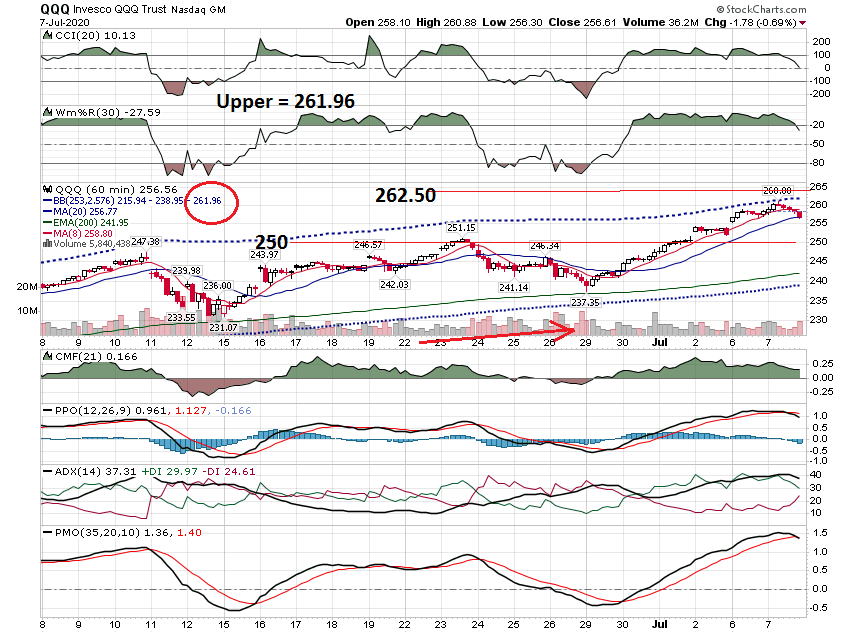 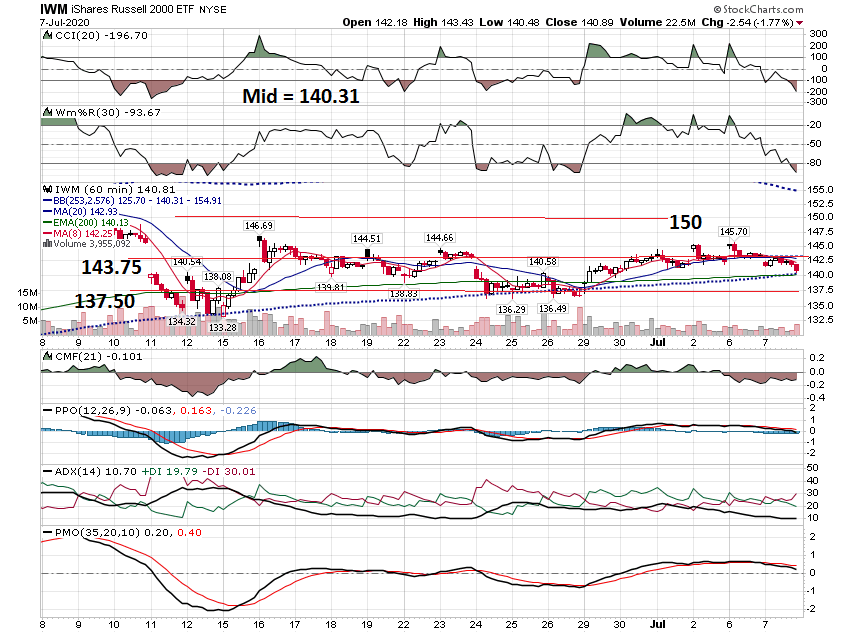 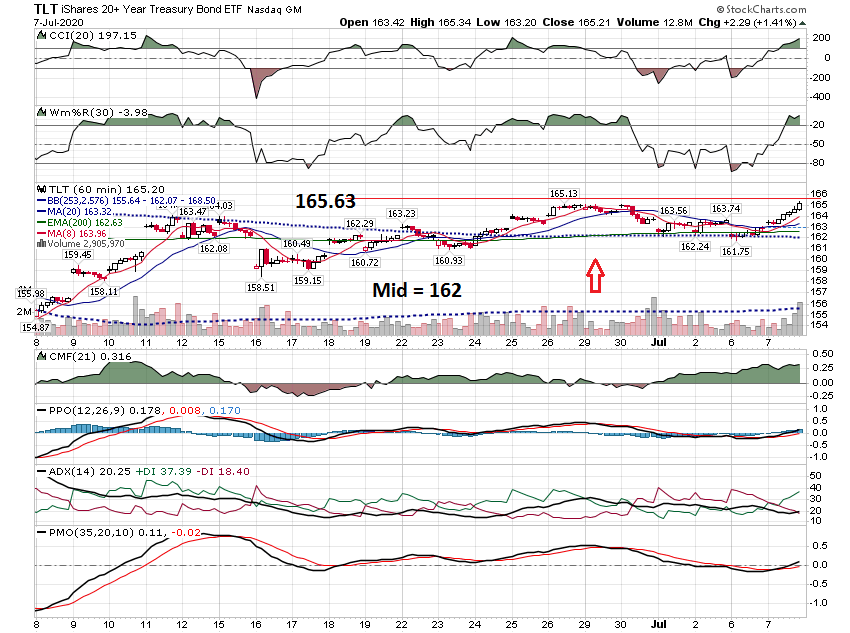 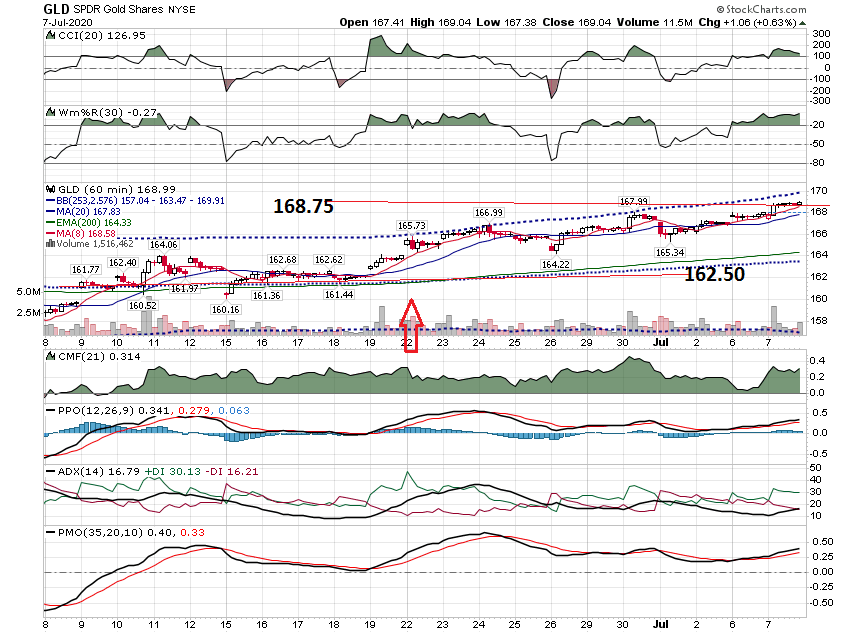 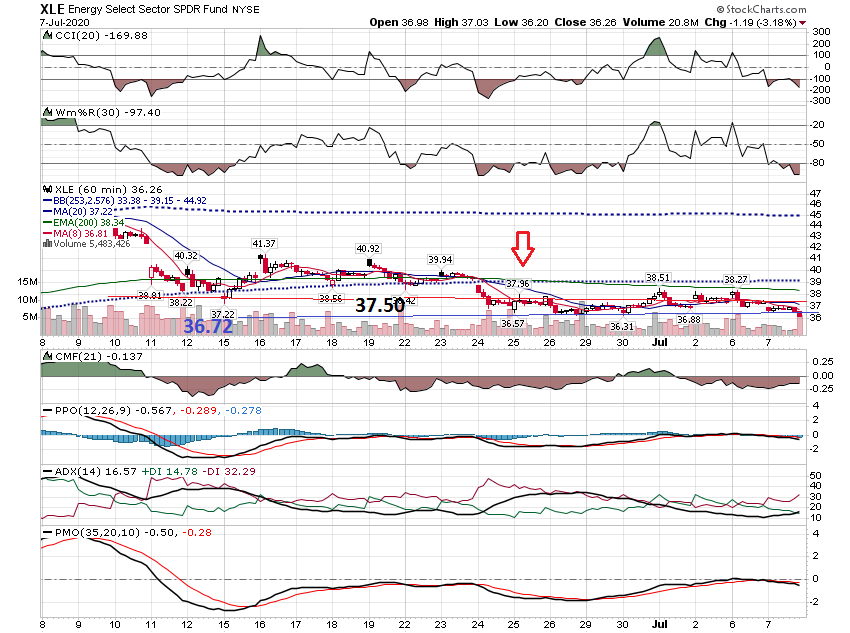 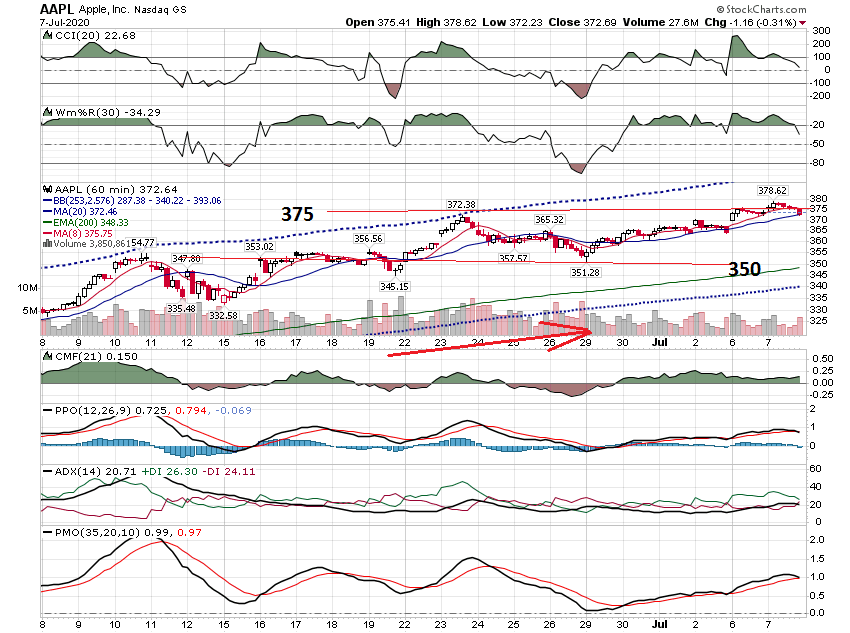 Hedging
Buy Write with Put ProtectionTrade StructureStock Price  $32.95Sell July 23rd-$33 Call @ $1Buy July 23rd-$30.50 Put @ $.24
Settles at $33.50 –Assignment - $.55Net Option - $.76Total Profit - $1.31Return = 4%
Settles at $31.00 –Net Option Premium - $.76Adjusted Basis –32.95 - .76 = 32.19Loss = 1.19 or 3.7%
FCX  $12.73Sell July 31st - $13 Call @ $.70Buy July 21st - $11.50 Call @ $.35If Assigned - Profit = $.62 or 4.9%Price Closes at $12Profit Booked = $.35Break even = $12.38Price drops under $11.50 &Closes at $11.Net Call Premium $.35Net Put Value        $.50Profit = $.85Cost = $.35Net = $.50Loss on Stock = $1.23Net Loss = $.73 per share or 5.7%Loss without Call & Hedge = 13.5%
FCX  $12.73Sell July 31st - $13 Call @ $.70Buy July 21st - $11.50 Call @ $.35If Assigned - Profit = $.62 or 4.9%Price Closes at $12Profit Booked = $.35Break even = $12.38Price drops under $11.50 &Closes at $11.Net Call Premium $.35Net Put Value        $.50Profit = $.85Cost = $.35Net = $.50Loss on Stock = $1.23Net Loss = $.73 per share or 5.7%Loss without Call & Hedge = 13.5%
Married Put StrategyFCX
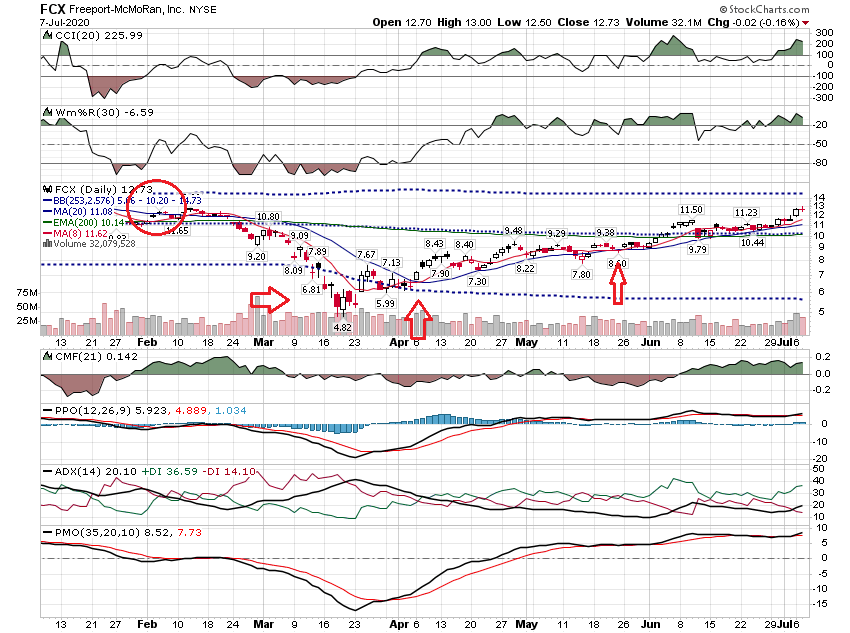 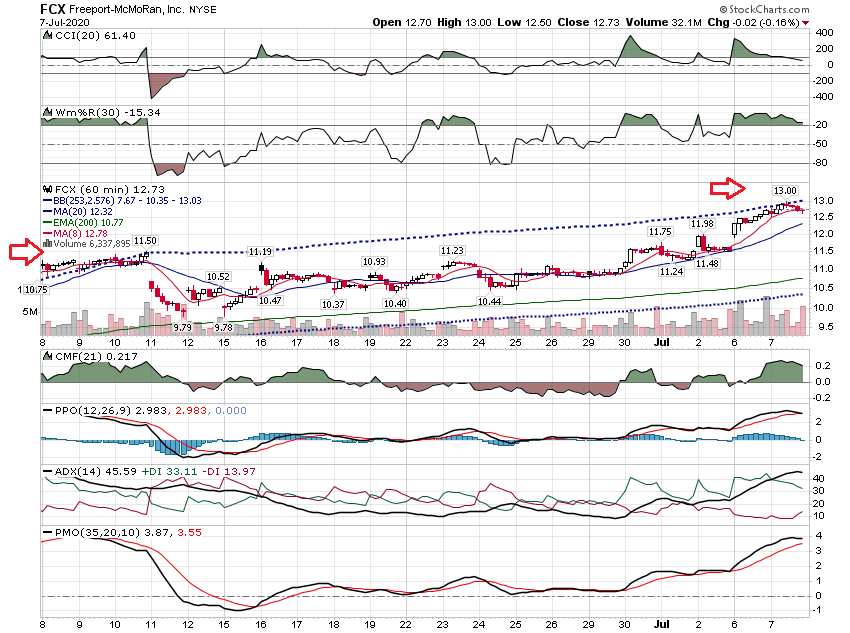 If you would like an Excel Spreadsheet that analyzesthe Collared / Married Puttrade structure, send an email:Davismdt@gmail.com
Thanks for watching!Bill DavisMad Day TraderJuly 8, 2020 davismdt@gmail.com